ESCUELA NORMAL DE EDUCACION PREESCOLAR
ENGLISH A1.2
TEACHER: MAYELA LAEJANDRA DEL CARMEN GAONA GARCIA
 LEARNING EVIDENCE UNIT 9
WHAT IS IN MY REFRIGERATOR
Aim: Give Ss practice of the unit 9 content
Preparation: Students talk about their eating habits
Materials: A video in which they talk about their personal eating habits 

Plan
INDIVIDUAL WORK  Students talk about their eating habits, they use expressions as like and don´t like, they use adverbs of frequency to talk about their habits and the vocabulary of unit 9. Students mention what is in his/her refrigerator they use countable and uncountable nouns. Students can follow the next example to make their own practice.
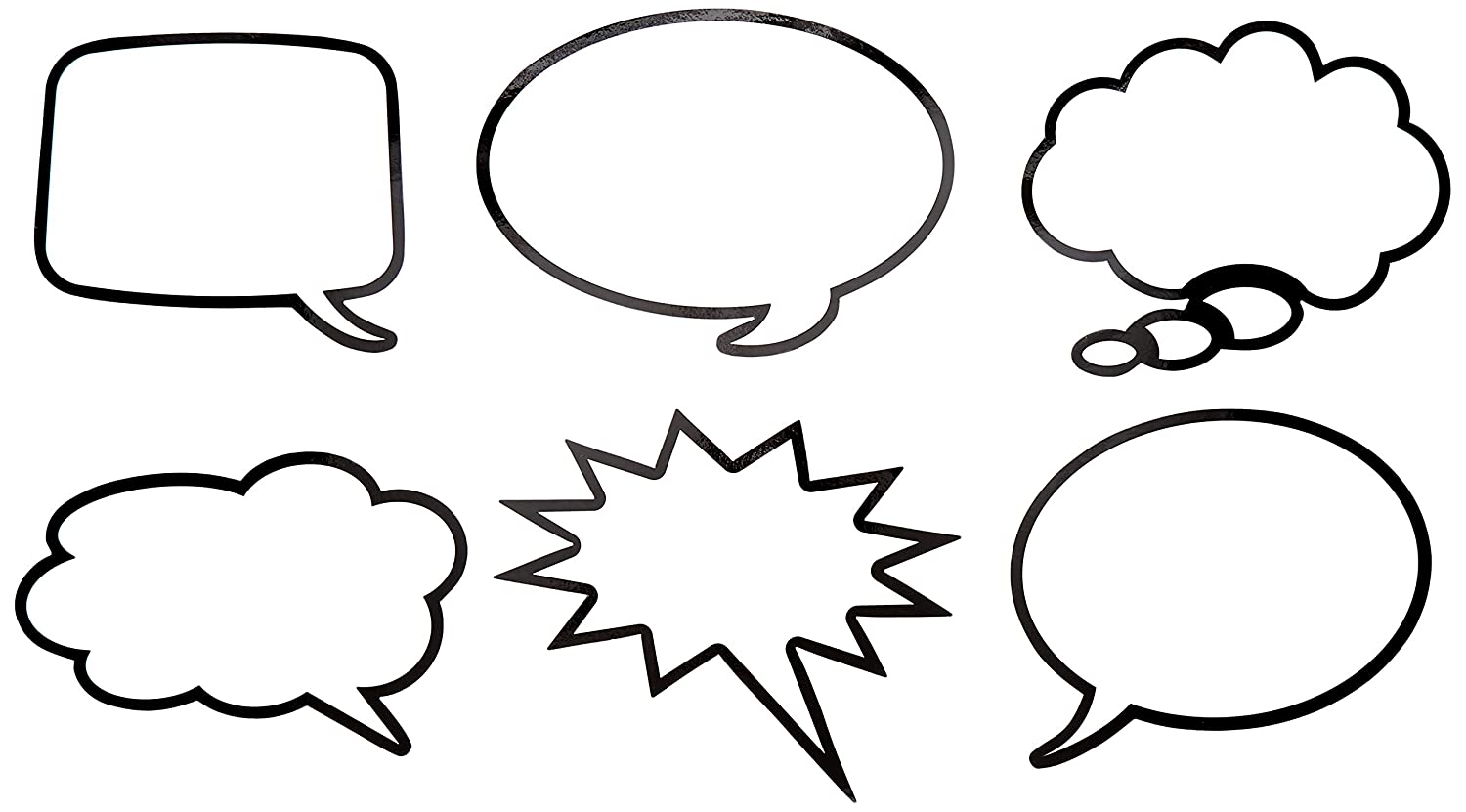 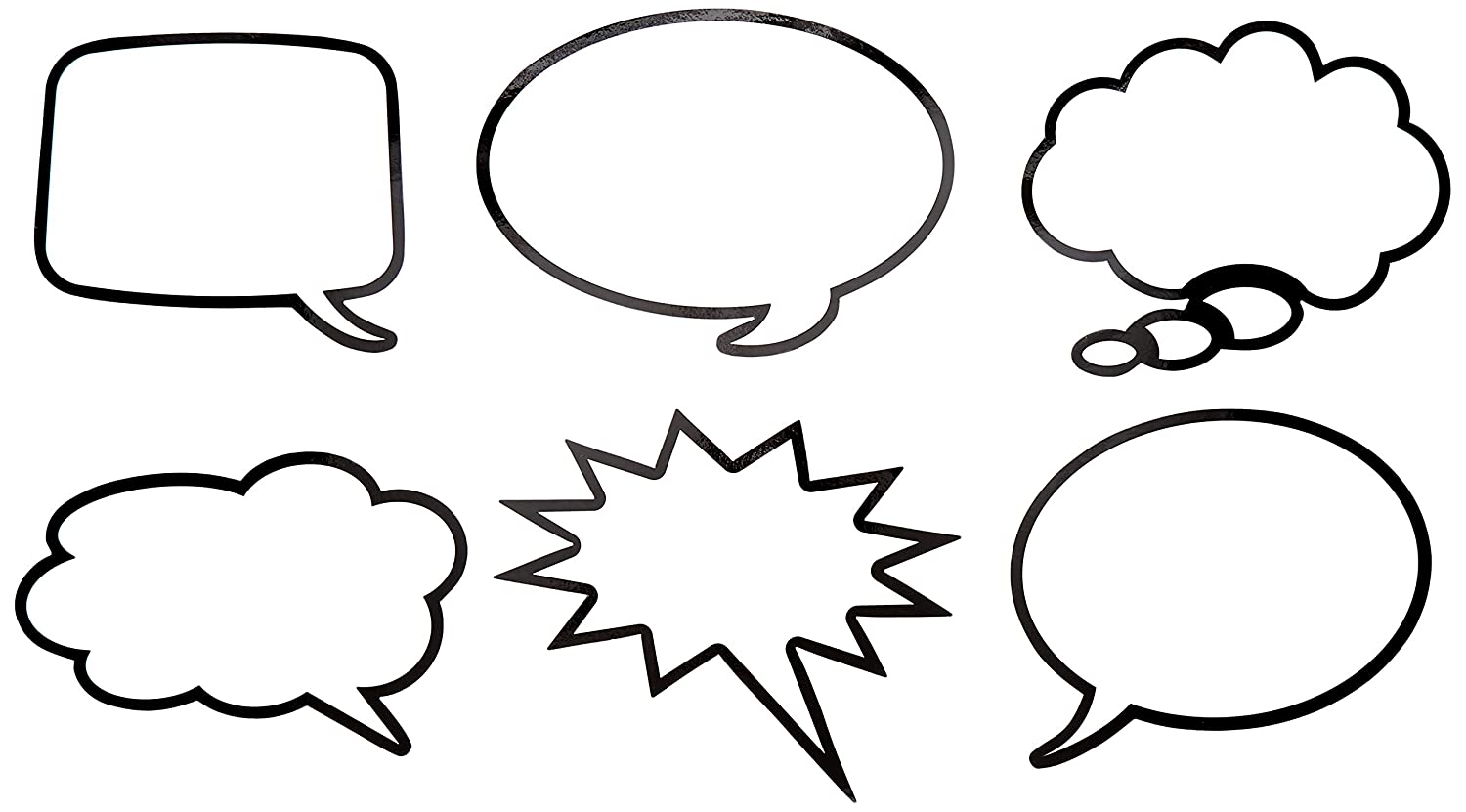 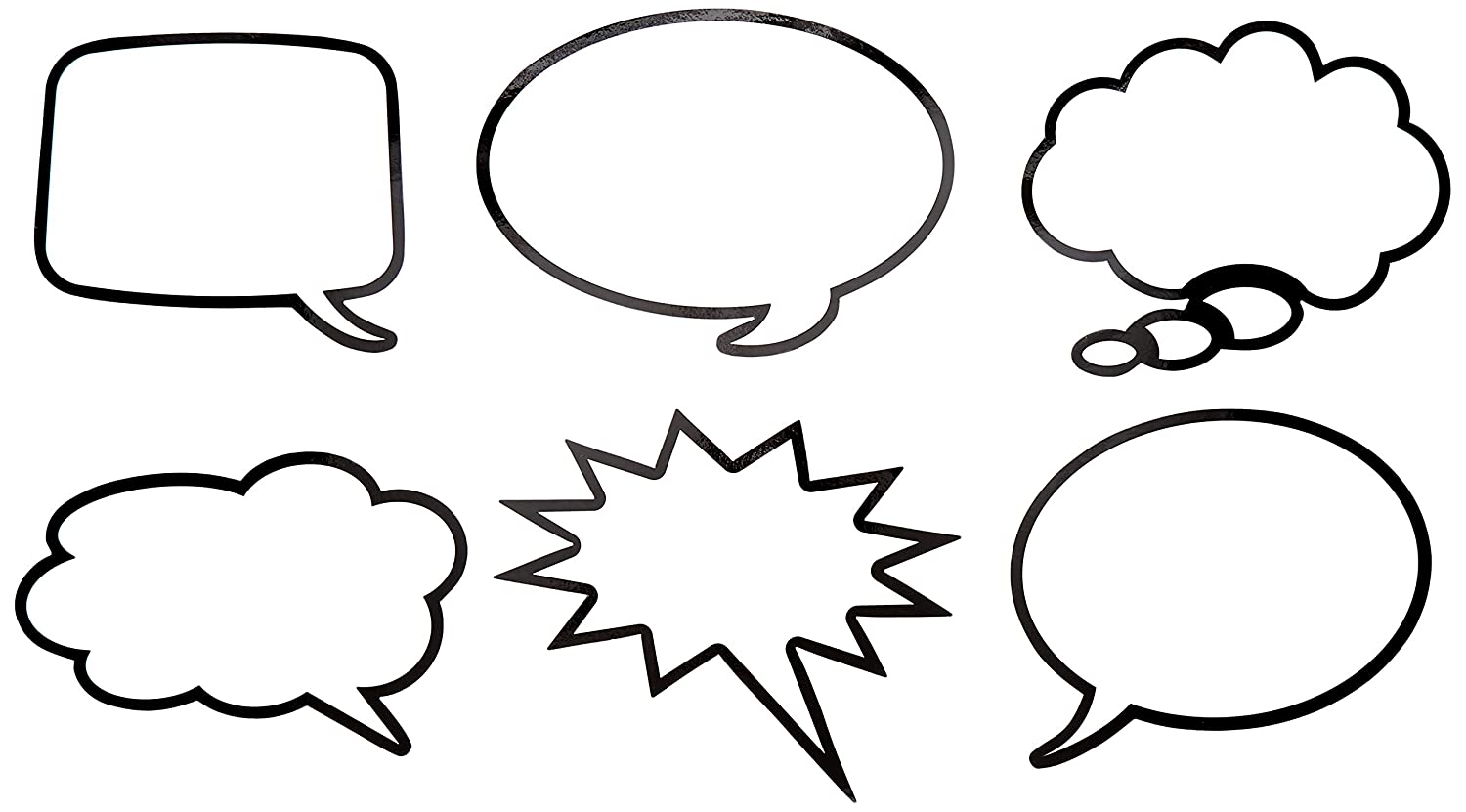 I don´t  like onions and tomatoes in my salad.
I like fruit, blueberries and apples are my favorites
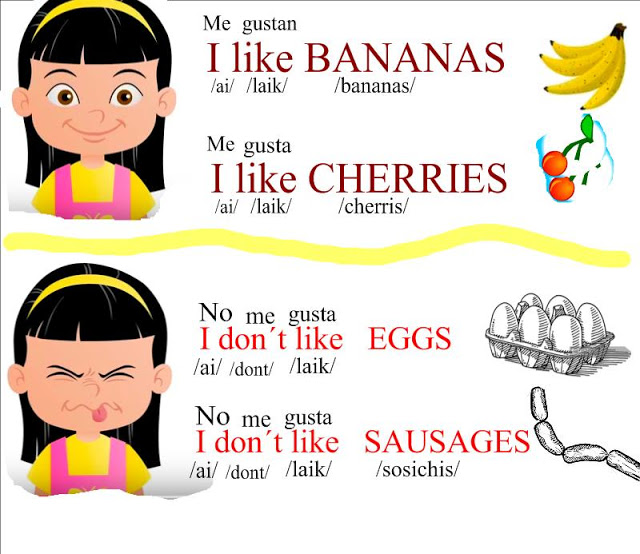 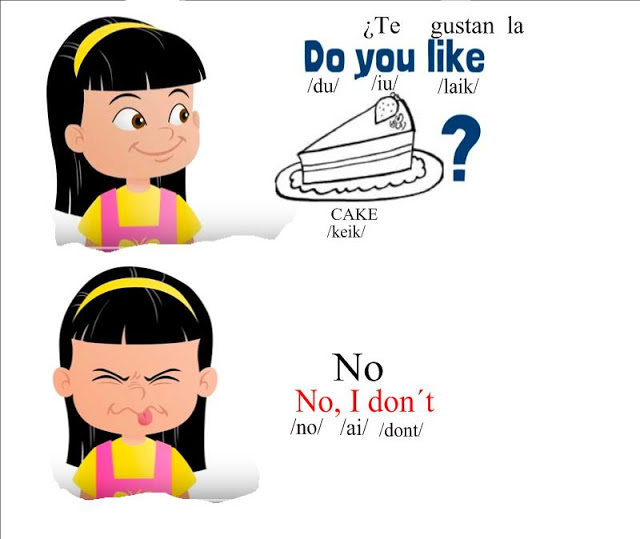 I usually have fish or chicken for lunch.
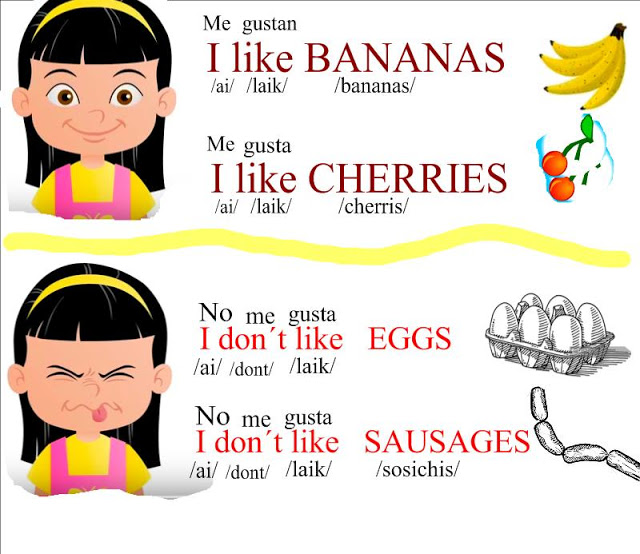 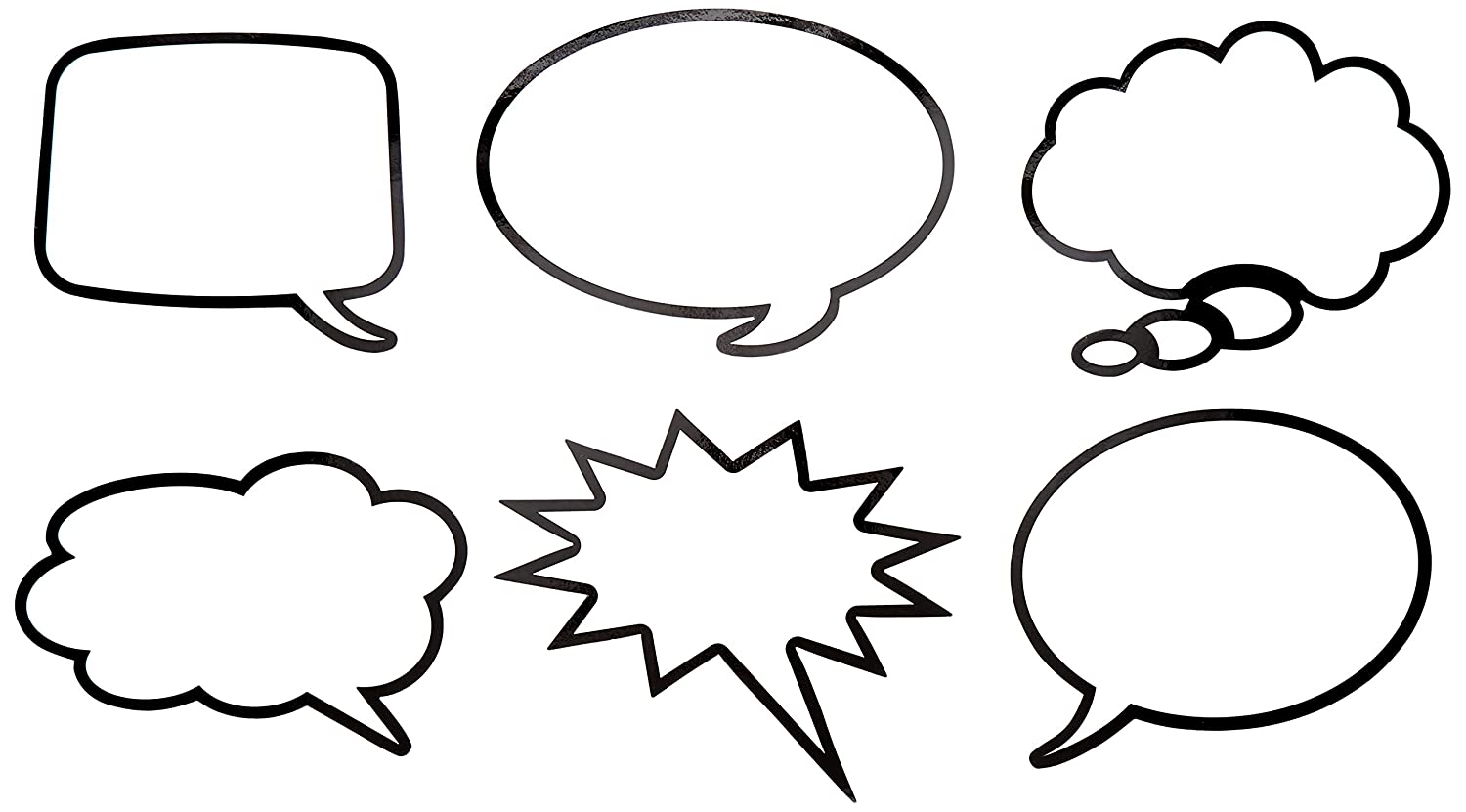 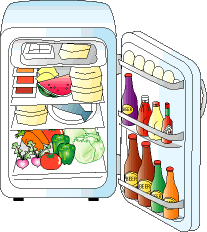 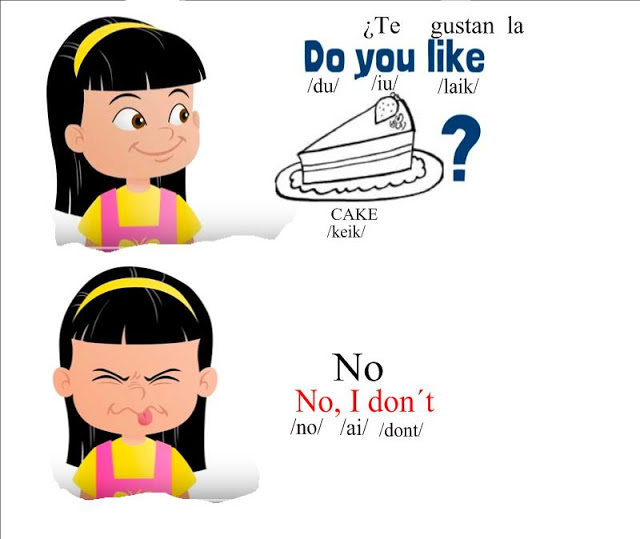 There are  some eggs, 
I need some chiken.
There are some carrots, onions and a lettuce. I don´t have any milk  in my refrigetator
PREPARE individual work record your self talking about what you like and dislike in food.  Also mention what are your eating habits (use adverbs of frequency always, often, sometimes, hardly ever, never) Use as much food vocabulary of the unit as you can.
Go to your refrigerator and mention what is in it, use countable and uncountable nouns (a, an, some, any) to give some affirmative and negative sentences. Say what you have, what you need, include also expressions as there is and  there are. 

PRESENT Upload your video in this presentation and include the link of your video
Insert here your video:
(make sure it Works perfectly before you upload your project)
Link del video:
https://www.youtube.com/watch?v=2NE8BttE16s
ESCUELA NORMAL DE EDUCACION PREESCOLAR
ENGLISH A1.2
TEACHER: MAYELA LAEJANDRA DEL CARMEN GAONA GARCIA
LEARNING EVIDENCE RUBRICS